Monday, August 13, 2012
Homework Check
33) 8; 60
35) 1; 1
37) 2; 6
39) (drawings will be reviewed)
45) a-c. (drawings will be reviewed)
d. The perimeter of the larger triangle is twice the smaller triangle’s.
e. The area of the larger triangle is 4 times that of the smaller triangle. (Explanations may vary.)
Exploring Angles
B
C
A
ray
Line
(line)  Segment
Initial point
End Points
Opposite rays
Exploring Angles
Definitions
Angle: two different rays that have the same initial point.
Sides of an Angle: the rays that make the angle
Vertex: the initial point for both rays
Naming Angles
If there is only one angle with a particular vertex, the name of that point can also name the angle…
A
Naming Angles
If there is more than one angle at a vertex, three points are used to identify the angle.
The three points “trace” the angle out.  One point is on each ray and one point is the vertex.
The middle letter in ANY angle name is the vertex of the angle.
D
A
C
B
Naming Angles
Sometimes, for simplicity’s sake, we will simply number the angles.  This is done by writing a number on the interior of the angle, near the vertex:
1
4
2
3
5
Check Point: Name the angles in the figure.
C
A
B
T
Postulates!
Protractor Postulate
(Just like the ruler postulate, only for angles!)
Part 1: The rays of any angle can be matched one to one with the real numbers from 0 to 180.
Part 2: The measure of any angle is equal to the absolute value of the difference between the real numbers for its corresponding rays.
Definitions
Interior (of an angle)
Exterior (of an angle)
.
Q
.
D
Postulate
Angle Addition Postulate
If P is in the interior of              , then
R
S
P
T
Example.
Each eye of a horse wearing blinkers has an angle of vision that measures 100º.  The angle of vision that is seen by both eyes measures 60º.
Find the angle of vision seen by the left eye alone.
Using the diagram and the Angle Addition Postulate, we know that the vision for the left eye is                           and from the statement, we know that has to be 100º.
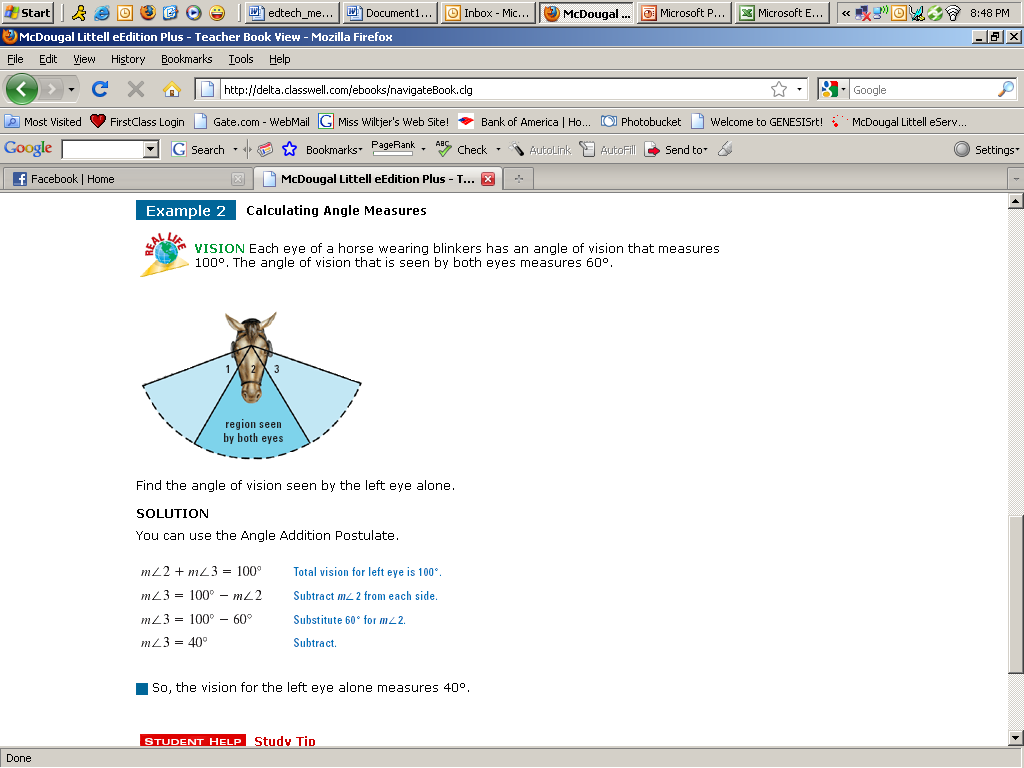 From the given statement, we know that the area of overlap (           ) has to be 60º.
Therefore:
Classifying Angles
Four Angle Classifications (i.e. DEFINITIONS) You Should Know:
Acute Angles: angles with measures greater than 0º but less than 90º
Right Angle: angle with measure equal to 90º
Obtuse Angles: angles with measures greater than 90º but less than 180º.
Straight Angle: angle with measure equal to 180º.
Classifying Angles
Definition
Adjacent angles
Two angles that share a common vertex and side, but have no common interior points.
&
&
B
M
D
U
H
Construction Activity
Constructing Congruent Angles
Homework
p. 50 #18-28 even, 29-31, 39
OPTIONAL review: p. 51 #42-49